Will ‘big data’transform official statistics?
Denisa Florescu, Martin Karlberg, Fernando Reis, Pilar Rey del Castillo, Michail Skaliotis  & Albrecht Wirthmann 

Eurostat TF BD (1) and Eurostat Unit B1 (2)
 Task Force Big Data
 Methodology and corporate architecture
Outline
Official Statistics: early stages of a paradigm shift 

Potential ways to address methodological aspects

Quality assessment: possible accreditation procedure for Big Data sources
2
Eurostat
A change of paradigm?
Different approach towards the production of statistics to accommodate big data

Recent initiatives from NSIs

Scheveningen Memorandum: commitment to collectively addressing challenges presented by big data
3
Main features of survey, administrative and big data
4
Strategies for integrating big data sources in Official Statistics
Entirely replace existing statistical sources

Partially replace existing statistical sources

Provide complementary statistical information in the same domain

Improve estimates from statistical sources

Provide completely new statistical information in a particular domain
5
Could big data entirely replace traditional statistical surveys?
Big data sources do not yet provide an alternative for all the list of variables currently collected through surveys in the ESS

Conclusion reached e.g. assessing ICT surveys (Karlberg & Skaliotis, 2013)

Potential to replace some statistical outputs entirely in the long-term if:
The statistical outputs from BD meet the need for particular information
Other unbiased sources can be used for benchmarking (adjusting possible BD bias)
6
Provide partial replacement or complementary statistical information
Potential to 'partially' replace some statistical outputs (keeping the definitions or redefining)

Provide complementary information (e.g. build indicators of trends for structural surveys)

Integrate BD into surveys: record linkage and statistical matching can be used
7
Improve statistics produced from surveys
By addressing its inherent weaknesses: e.g. flash estimates from BD to improve timeliness

To calibrate survey results against the totals and breakdowns available from BD

For small area estimation: they often cover exhaustively their own populations

Combining surveys with BD sources will eventually lead to greater use of statistical modelling within NSIs: significant change in culture & practices
8
Some BD experiences complementing or improving surveys data
ONS in the UK: analysis of internet search queries within migration statistics

CSO in Ireland: electricity smart meter data to determine household composition

Telefonica (Spain): mobile phone records for forecasting socio-economic trends and levels

Study by Eurostat: mobile positioning data for Tourism statistics

Zagheni [15]: estimates of global migration trends by analysing 43 mill. Yahoo IP addresses
9
Strategies to produce completely new statistical information
Previous approaches are rooted in traditional statistical models and tools

Why not design a new system aiming at maximising efficiency in using BD?
To improve timeliness
Not subject to restrictions of traditional statistical surveys: e.g. to integrate BD implies tasks such as translating & linking to definitions, classifications…
10
Strategies to produce completely new statistical information (cont'd)
But new procedures cannot be designed overnight

Possible approach: start producing short-term indicators of evolution of economic & social phenomena without transposing BD structures onto statistical ones
To complement classical & more detailed statistics
To help official statisticians to learn by doing

Also reconsider the role of some present statistical infrastructures that are resource heavy or time consuming
11
Quality assessment
Quality framework developed for official statistics refer largely to measures of accuracy of samples

How to extend framework to cover BD sources?

Study commissioned by Eurostat (2013) drawing upon the approaches used for administrative data 
Proposes an accreditation procedure which could guide statistical authorities in the selection of BD sources conforming with high standards of OS
Official statistical system has moral authority to think on a possible certification as data producer in a particular statistical domain
12
Conclusions
BD as an alternative source with VALUE for Official Statistics

OS to remain open minded not to miss out on opportunities or to be rendered obsolete

Any new BD source with the potential to increase efficiency should be considered(No sources are “too big” or “too small”) 

Big changes to practices & way of working; different responsibilities & functions

Transformation has already started
13
Thanks for your attention !!
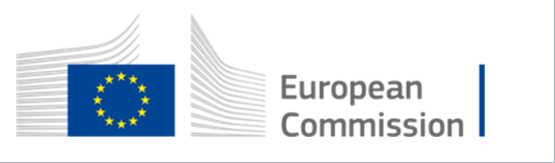 14
Eurostat